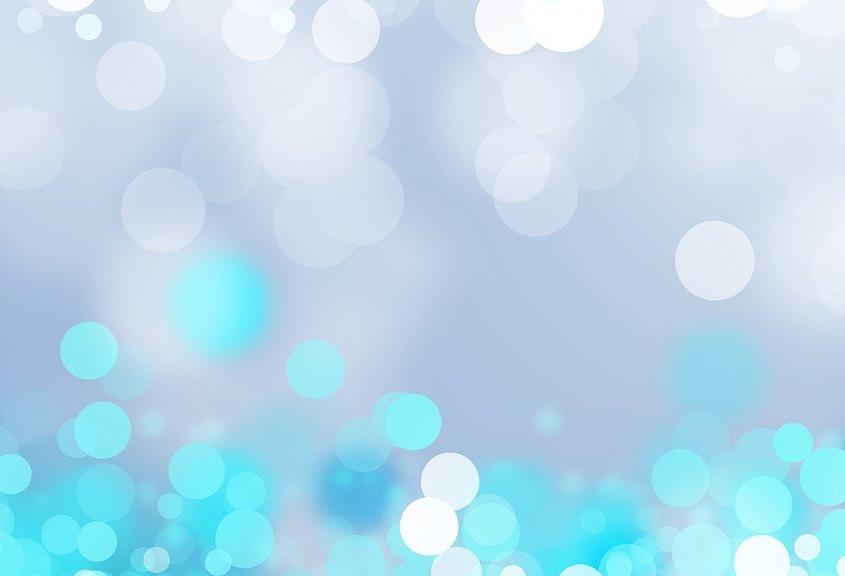 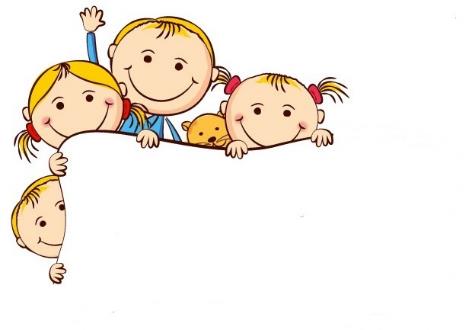 Воспитатель детского сада - это состояние души.  Он дарит детям тепло своего сердца. 
	Работа воспитателя - не просто труд. Это, прежде всего, способность к отречению, умение отдать всего себя, без остатка, видеть в этом свет. 
	От того, кто будет воспитывать ребёнка, зависит его будущее, его мировоззрение, вся его жизнь.
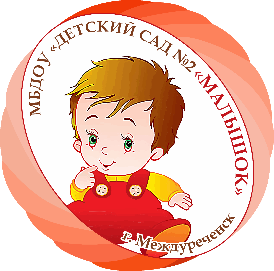 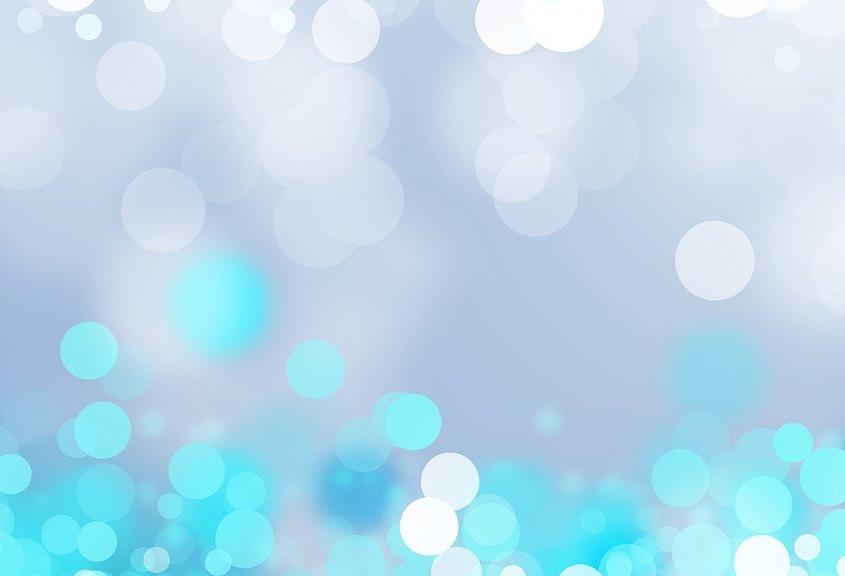 Наш детский сад – это удивительная страна детства. В нашей стране детства каждый может преодолеть все невзгоды и неприятности, сделать мир ярким, красочным и интересным.
 В ней всё возможно, всё позволено. Здесь скучное и неинтересное может показаться довольно весёлым и забавным. 
ПЕДАГОГИ детского сада сочетает в себе компетентность, выдержку и терпение, доброжелательность, находчивость и умение дарить детям улыбку. Ведь, по меткому выражению Владимира Солоухина, «душа зябнет и каменеет без улыбки». А что нежнее, чем детская душа? А что может быть нежнее детской души? И первостепенная задача воспитателя – сберечь эту душу.
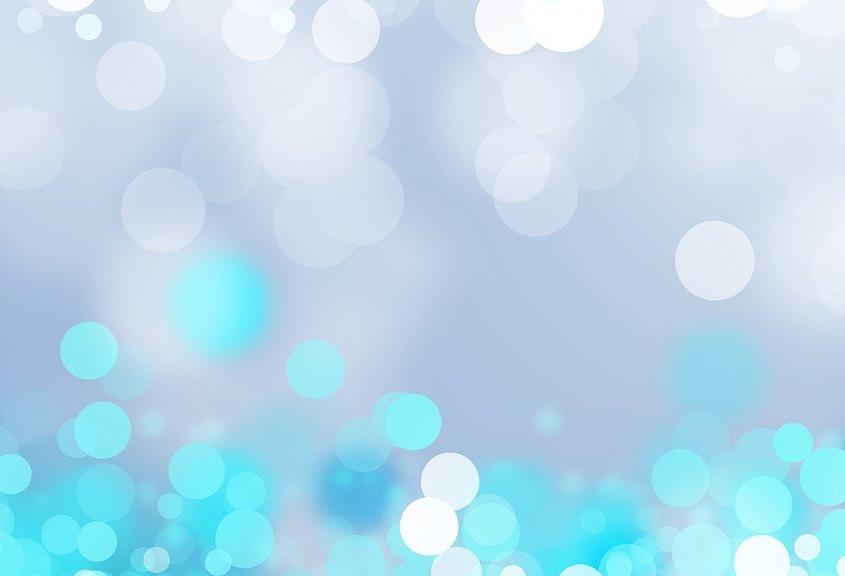 Педагогический коллектив нацелен на гуманный, демократический подход к процессу воспитания и обучения детей, осуществление психолого – педагогического обеспечения развития дошкольников и предоставление  всем детям одинаковых стартовых возможностей.
Сегодня наш детский сад это молодой и сплоченный коллектив - единство непохожих, где каждый - уникальная личность, творящая, думающая, переживающая. Это тёплый дом, где царит семейная обстановка, где дети играют, слушают сказки, занимаются, трудятся, общаются. Воспитатели детсада находят дорожку в душу каждого ребенка.
В дошкольном учреждении 3 педагога, из них имеют:
     3 – первую  квалификационную категорию.
 Дошкольное учреждение укомплектовано кадрами на 100 %. Высшее образование имеют все педагоги.
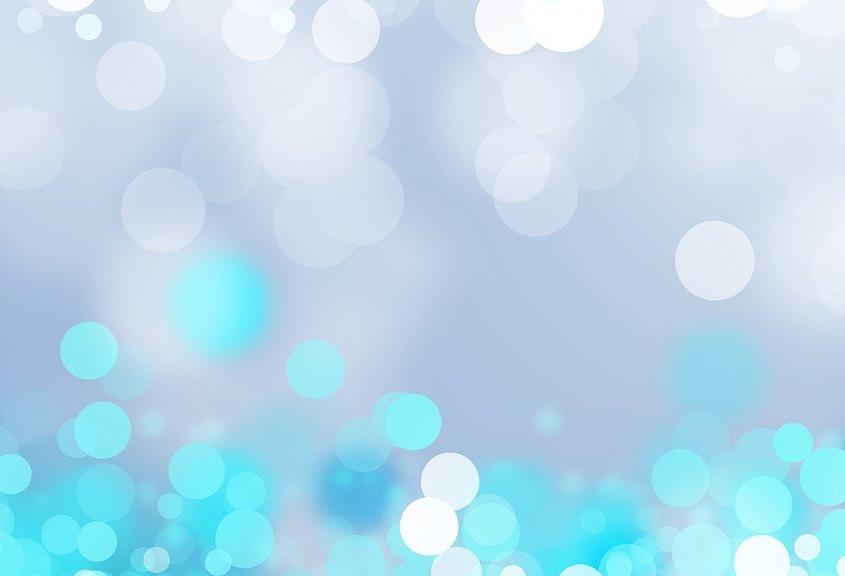 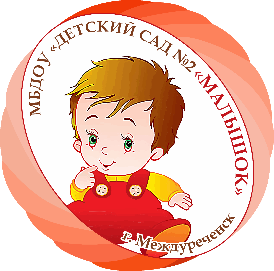 Быть педагогом - значит любить и уважать детей, проявлять к ним разумную требовательность и справедливость, ласку и чуткость, быть по-матерински добрым и строгим, великодушно относиться к их невинным шалостям. Это к тем, кому доверено воспитание подрастающего поколения, обращены слова : "...чтобы стать настоящим воспитателем детей, надо отдать им своё сердце.»  И это наш  молодой педагогический состав.
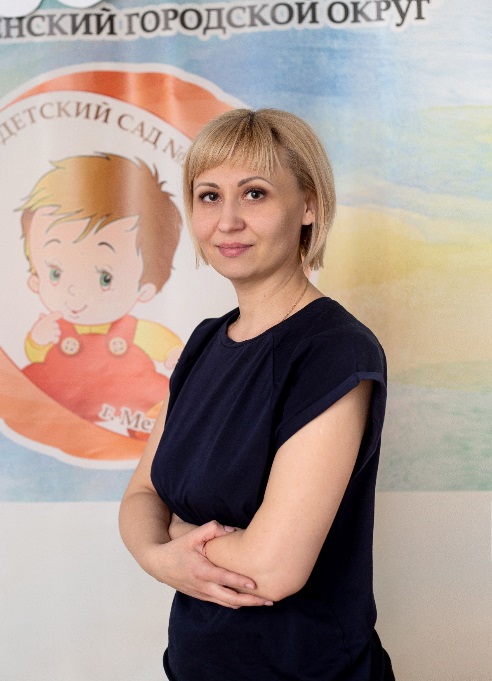 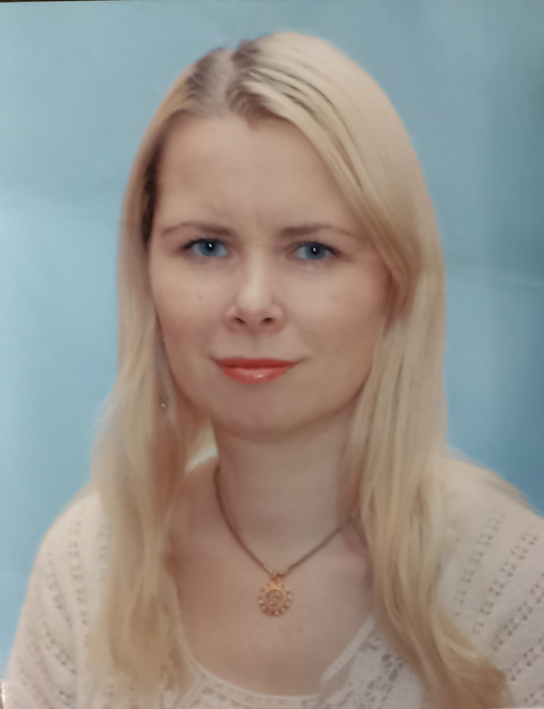 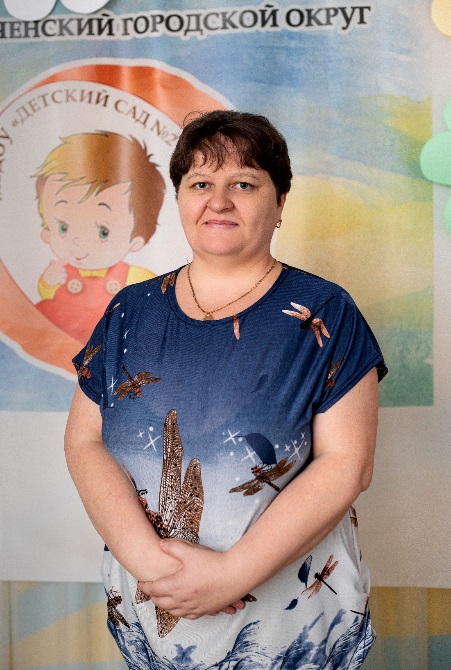 Киященко 
Наталья Викторовна
воспитатель
первая кв. категория
Шатина 
Алена Владимировна
воспитатель
первая категория
Рычагова 
Татьяна  Геннадьевна
воспитатель
первая кв. категория
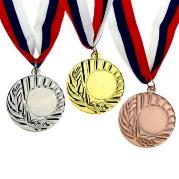 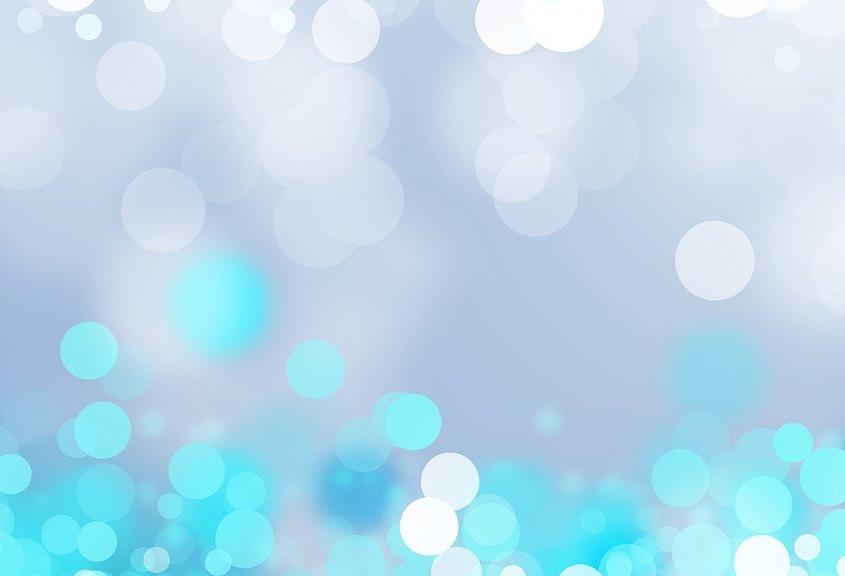 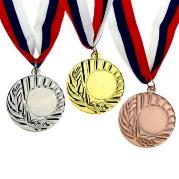 Достижения педагогов 
дошкольного учреждения

Все наши педагоги  неоднократно награждались:
-    Почетными грамотами Министерства образования и науки РФ.
Благодарственными письмами и почетными грамотами  Департамента образования и науки Кузбасса
Почетными  грамотами Совета народных депутатов  Кемеровской области
Почетными грамотами Совета народных депутатов Междуреченского городского округа
отмечены благодарностью и почетными грамотами администрации Междуреченского городского округа
Благодарственными письмами и почетными грамотами  муниципального казенного 
учреждение «Управление образованием Междуреченского городского округа»
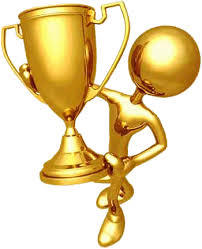 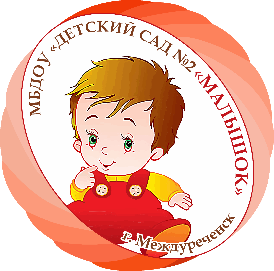 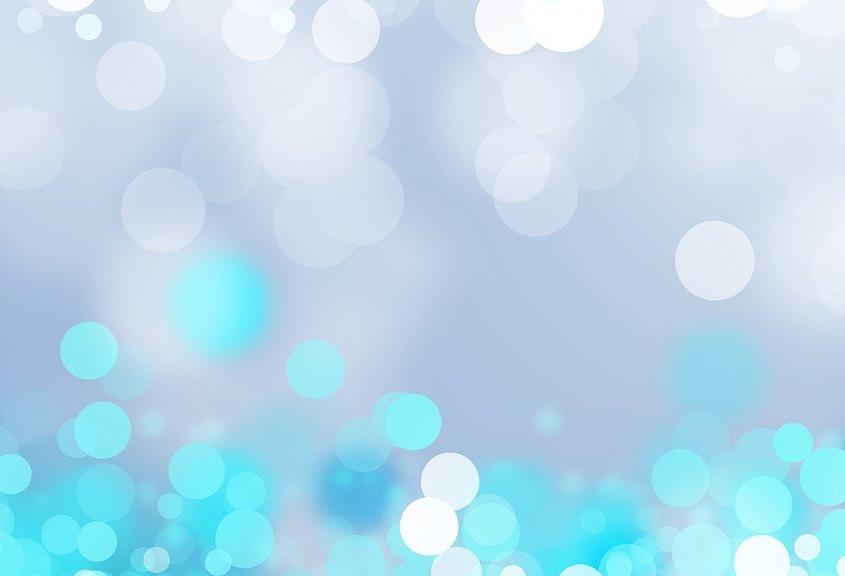 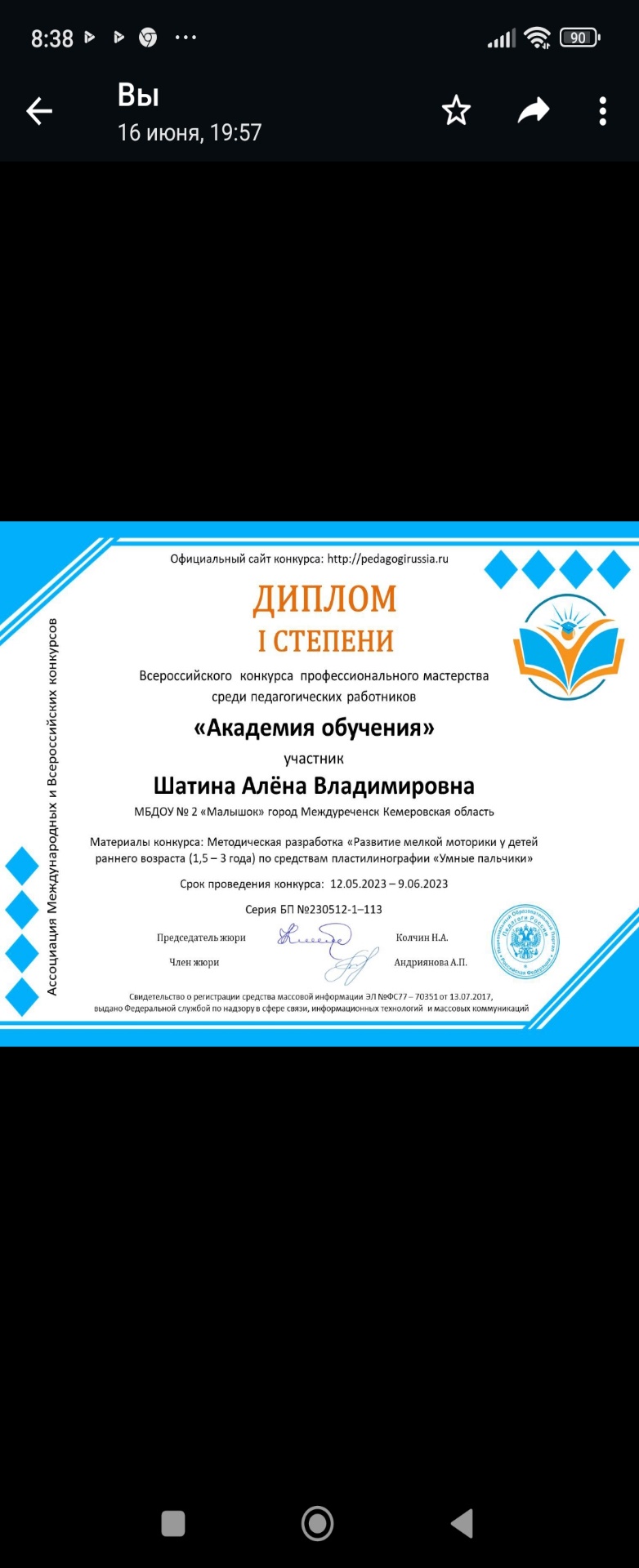 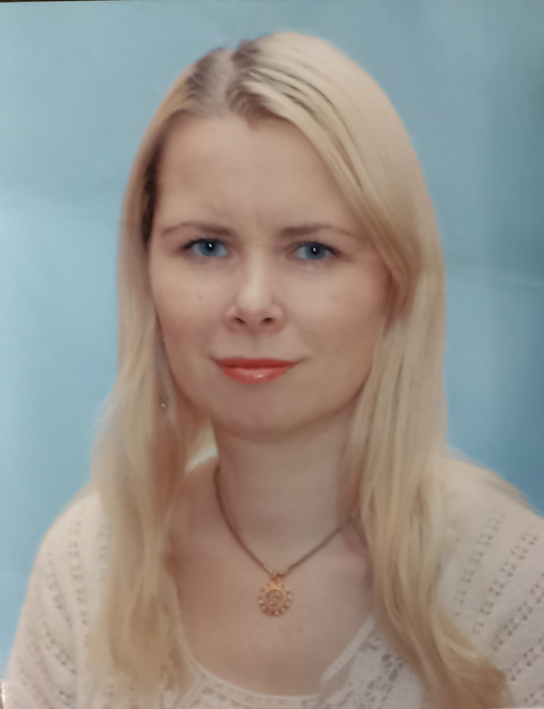 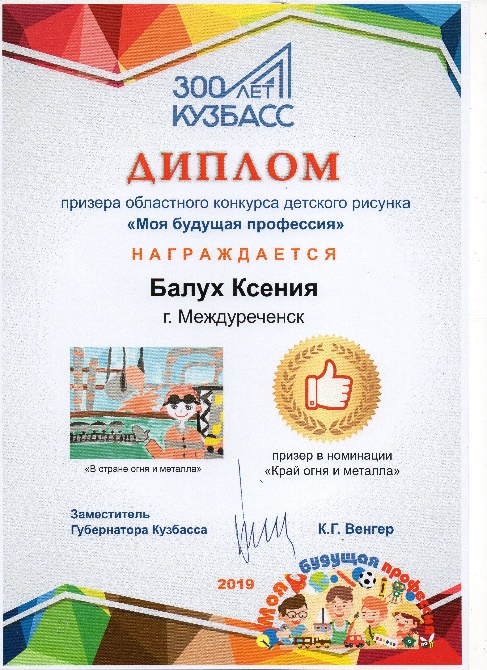 Шатина
 Алена Владимировна 
воспитатель
первая кв. категория
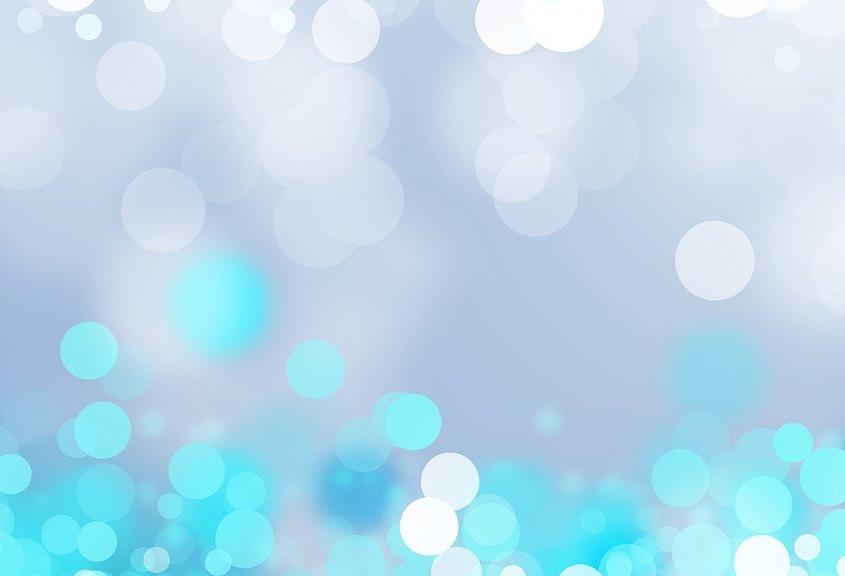 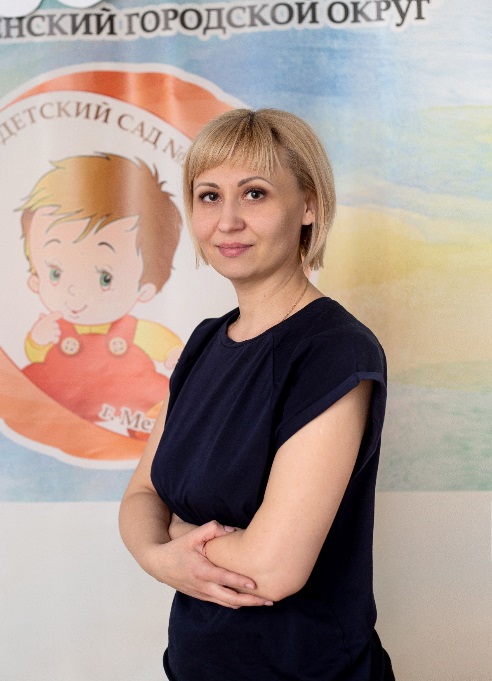 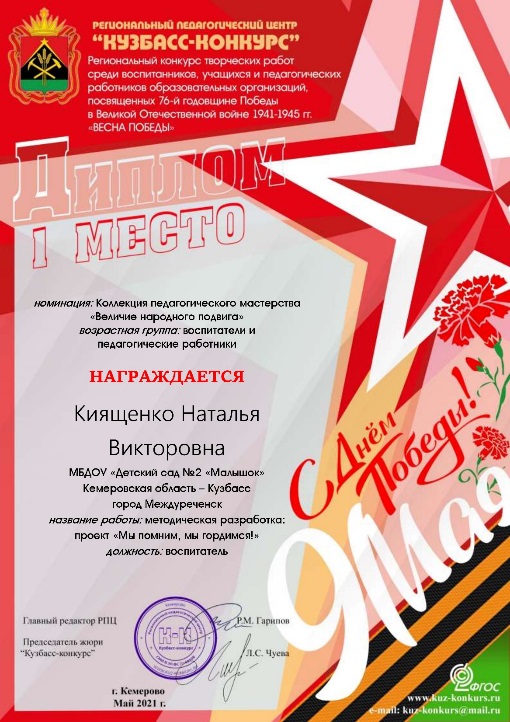 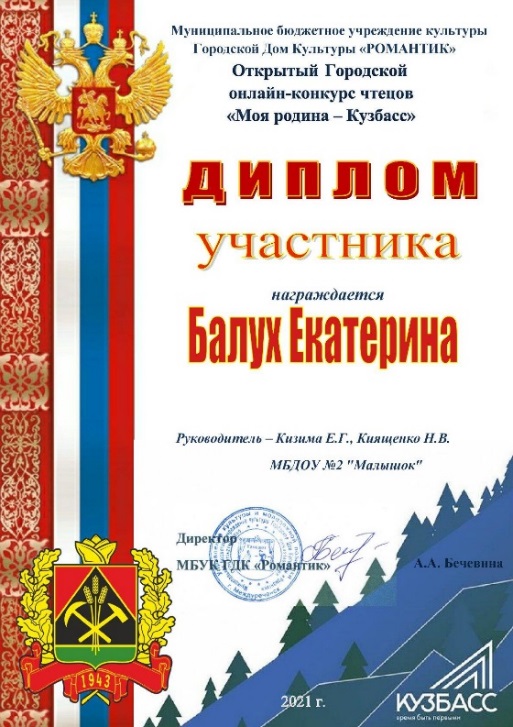 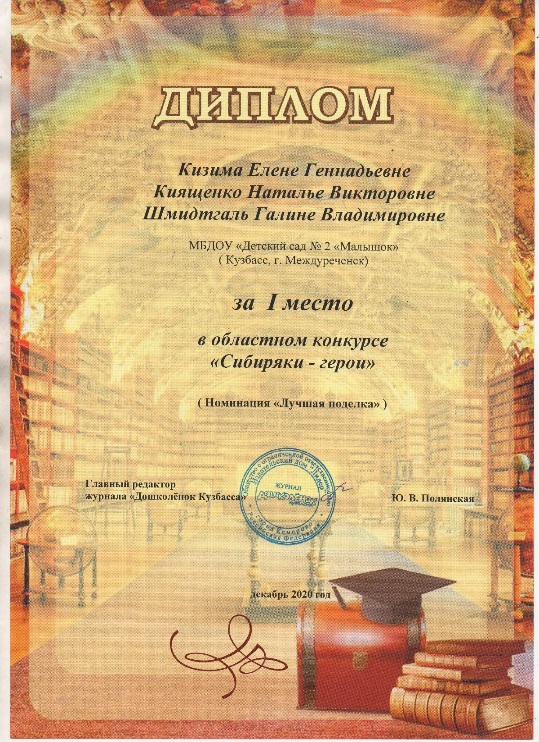 Киященко 
Наталья Викторовна
воспитатель
первая кв. категория
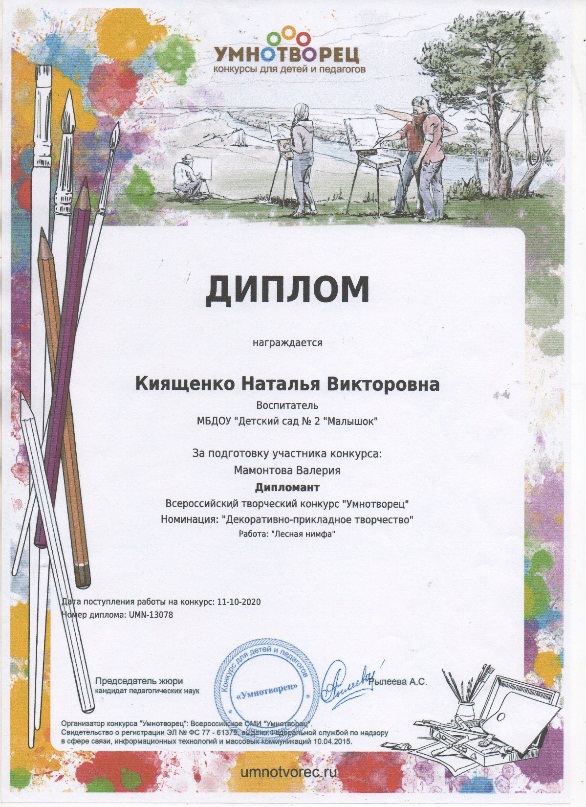 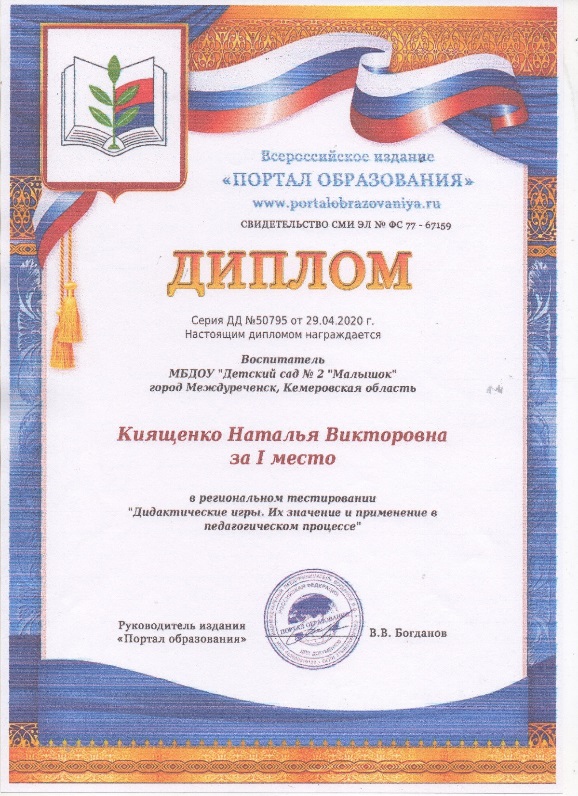 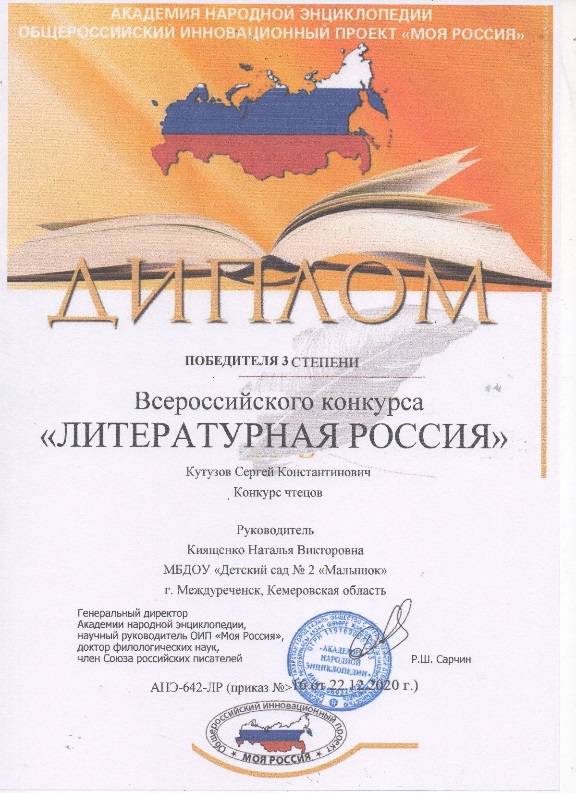 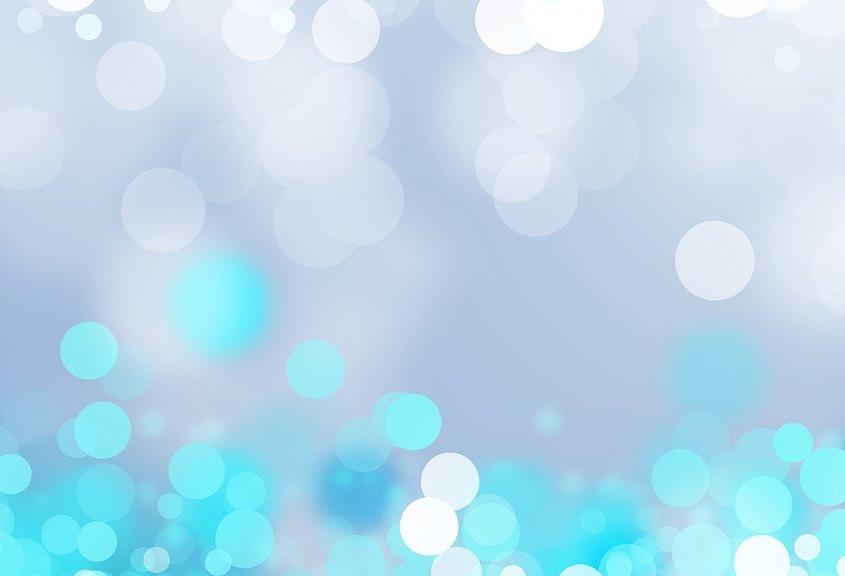 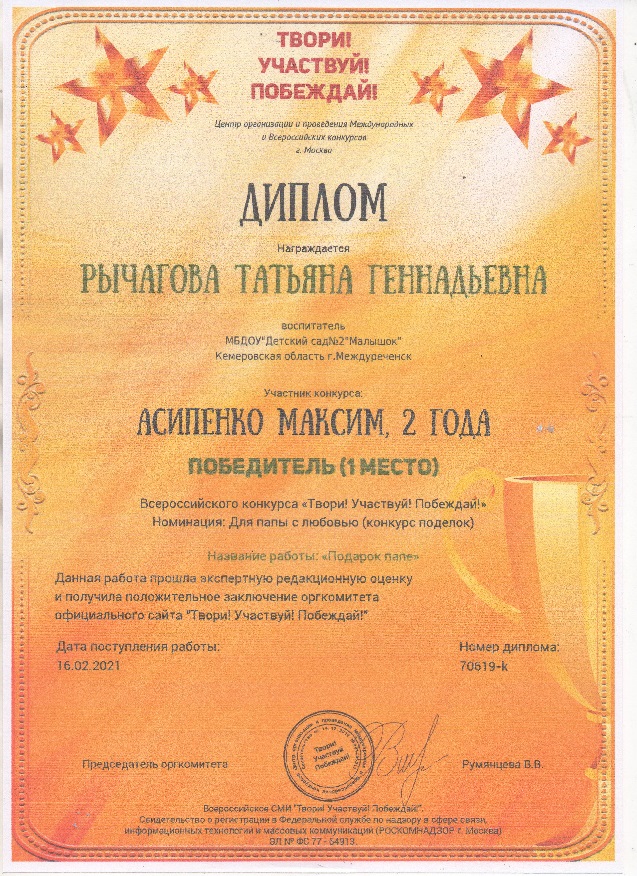 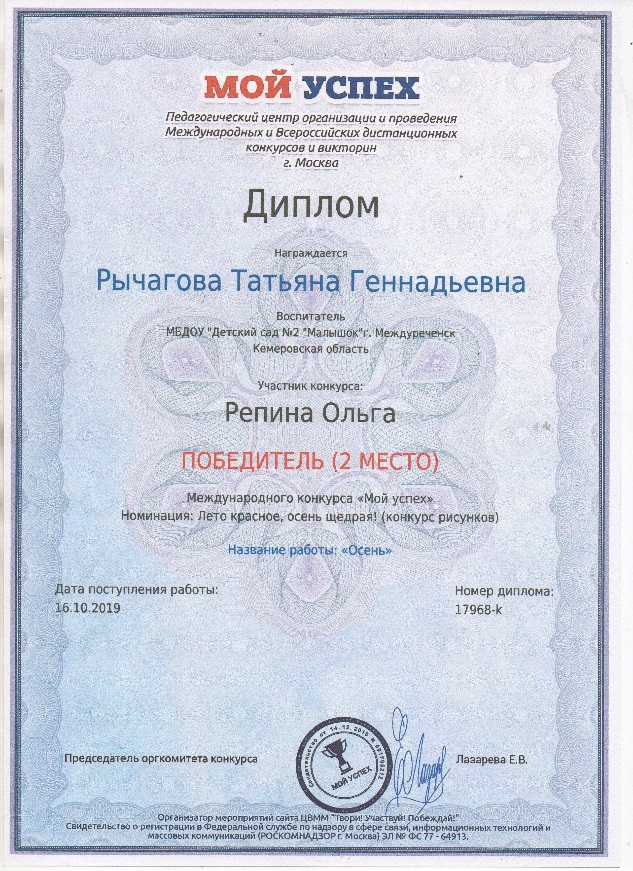 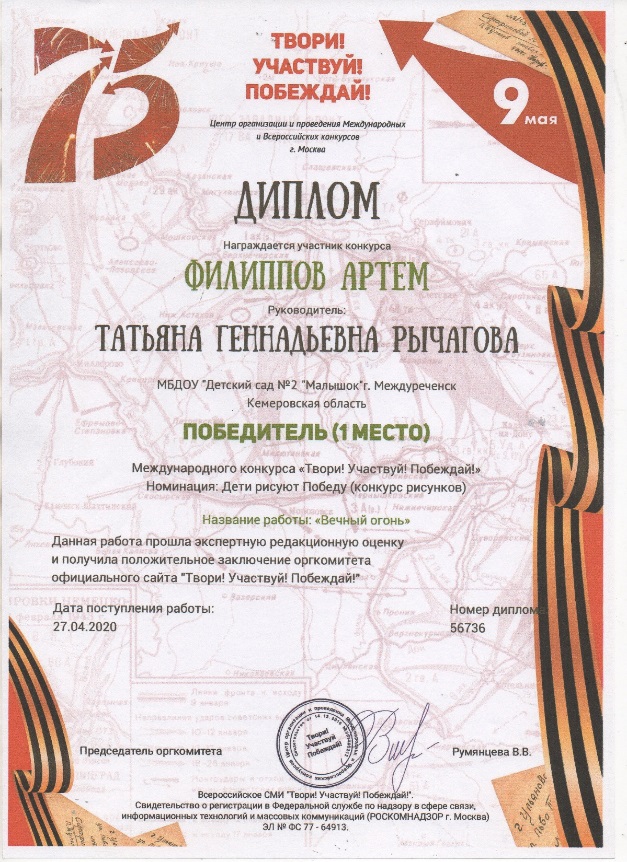 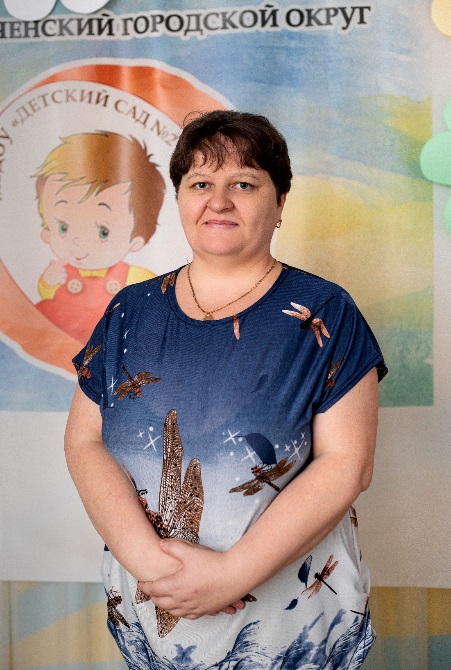 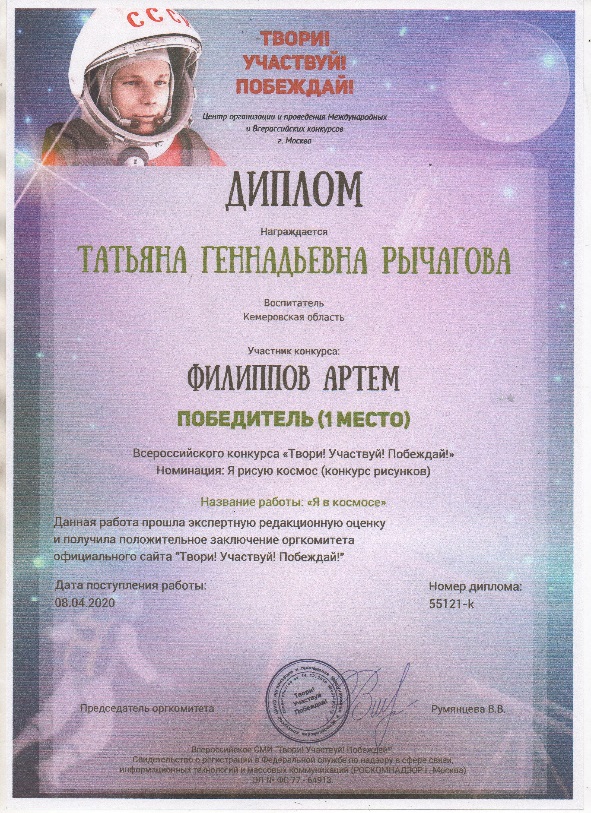 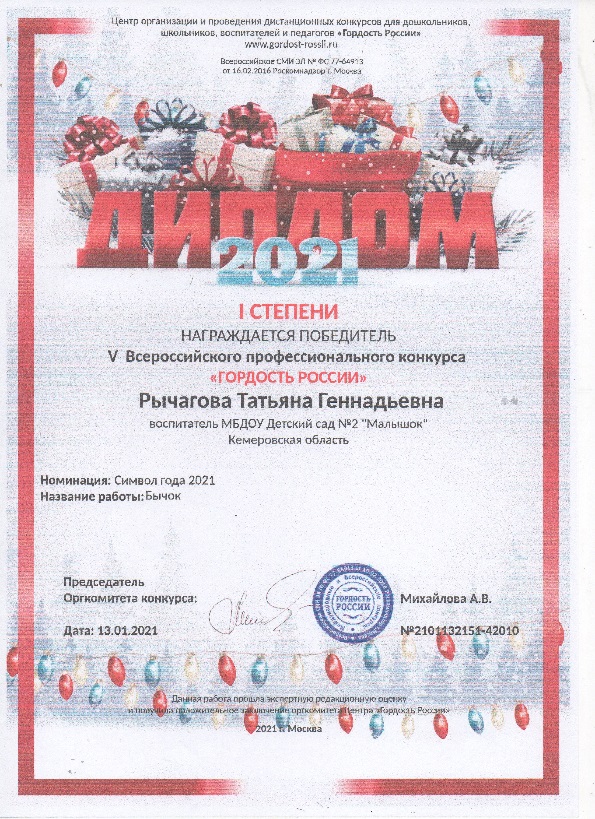 Рычагова 
Татьяна  Геннадьевна
воспитатель
первая кв. категория
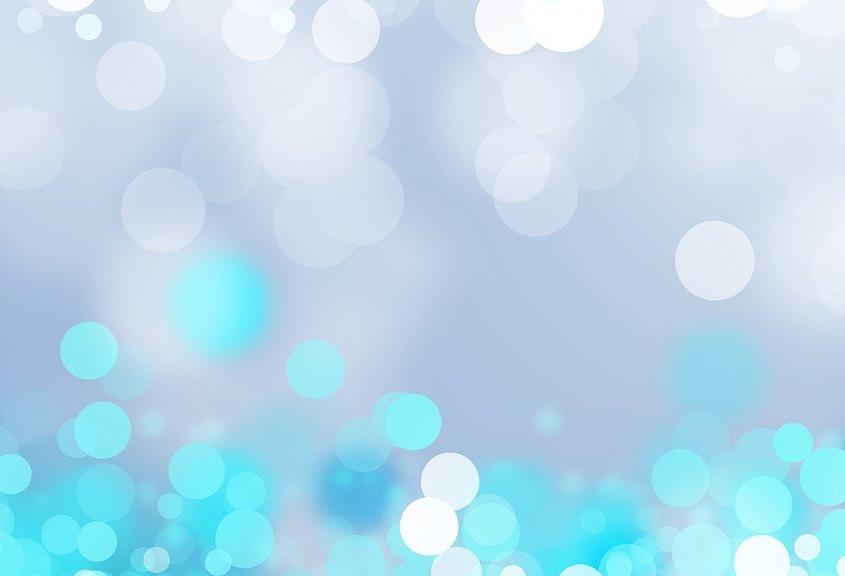 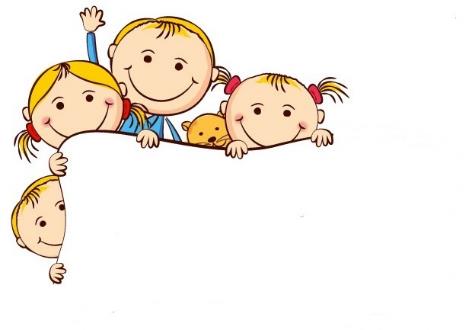 СПАСИБО ЗА ВНИМАНИЕ